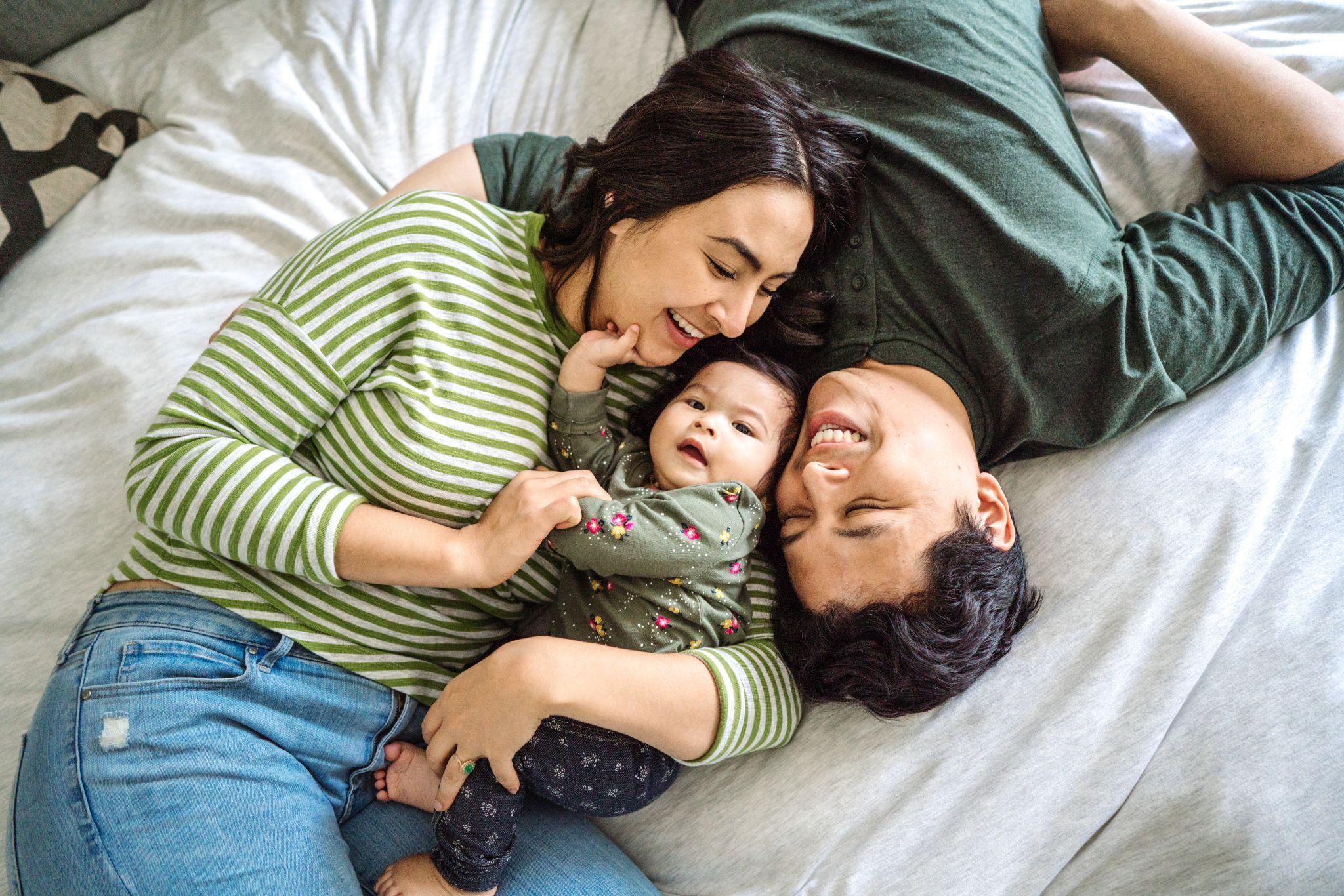 Emerging stronger:

How companies can improve family outcomes & costs
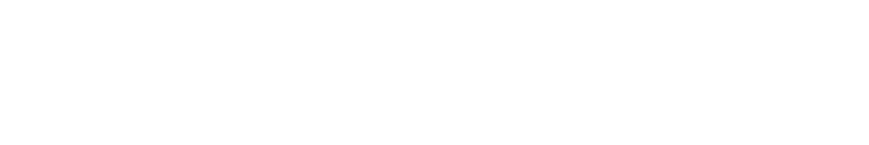 Thank you for joining us today
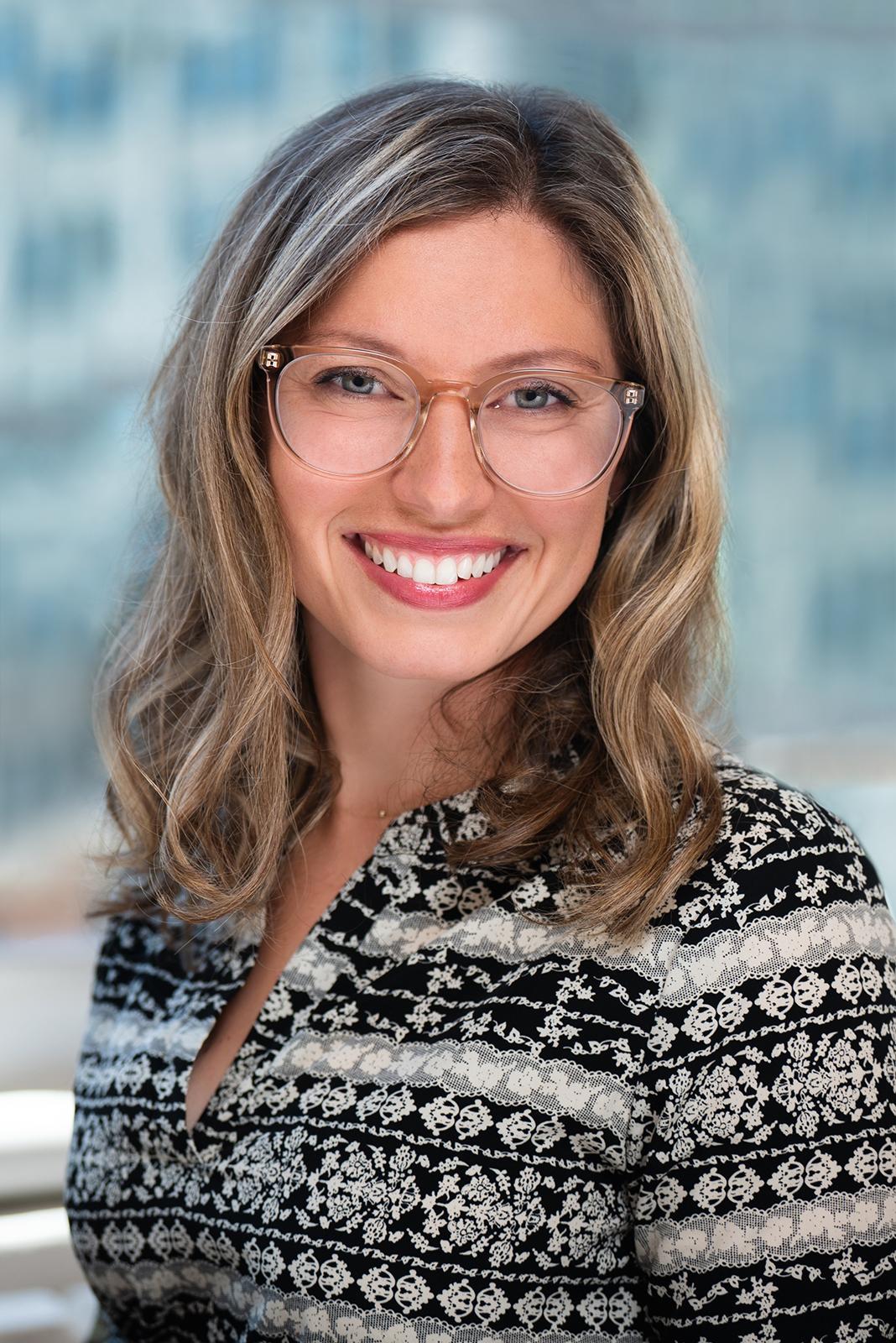 Stephanie Holzwarth
SALES DIRECTOR
MAVEN
The State of 
Family Benefits
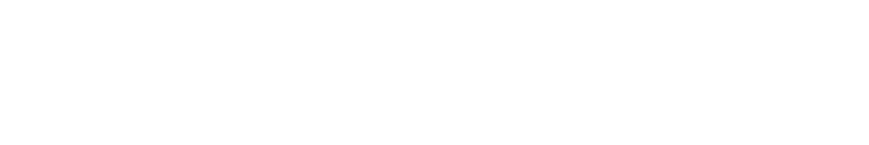 Get 
pregnant
The expectation
Have a baby
Return to work
More tests
Mental health support
Grief counseling
Miscarriage
High-risk assessment
Get 
pregnant
Preconception care
Considering 1st IVF cycle
1st IVF 
cycle
2nd IVF 
cycle
Gestational diabetes
Genetic counseling
The real complexities of the family journey
NICU
Breastfeeding issues
Sleep regression
Have a baby
Return to work
Postpartum depression
Solids
Food
allergies
Growth 
spurt
Addressing care gaps in women’s and family health has never been more important
3x
36%
23k
17%
1PRB: Black women over three times more likely to die in pregnancy, postpartum than white women, new research finds
2 NIH: 36% of US counties are 'maternity care deserts,' raising risks for women and babies, new report finds 
3 NIH: Costs of infertility treatment: Results from an 18-month prospective cohort study
4  BIOTE Women in the workplace survey:
64%
OF EMPLOYEES
6%+
have missed work in the past year because of their family health needs2
Filling the gaps 
in care with 
fertility & family health benefits
COST INCREASE
The expected increase in health benefits cost in 20241
36%
How are employee family health needs impacting employers?
OF EMPLOYEES
have left or considered leaving a job because of inadequate family benefits2
1WSJ: Health-Insurance Costs Are Taking Biggest Jumps in Years
2Maven: State of Fertility and Family Health Benefits in 2023
The role 
HR leaders play
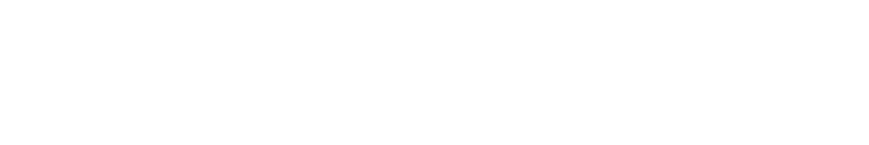 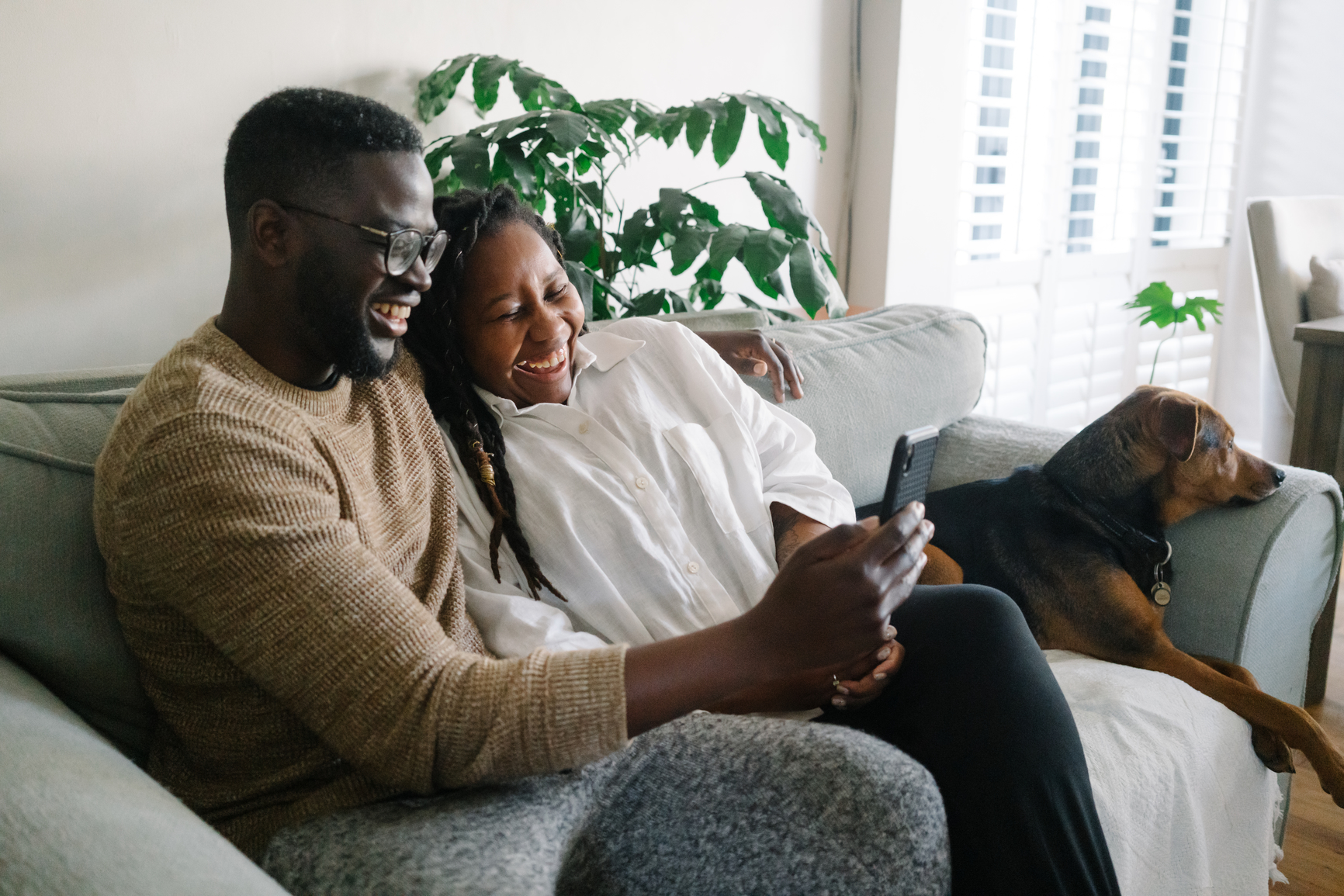 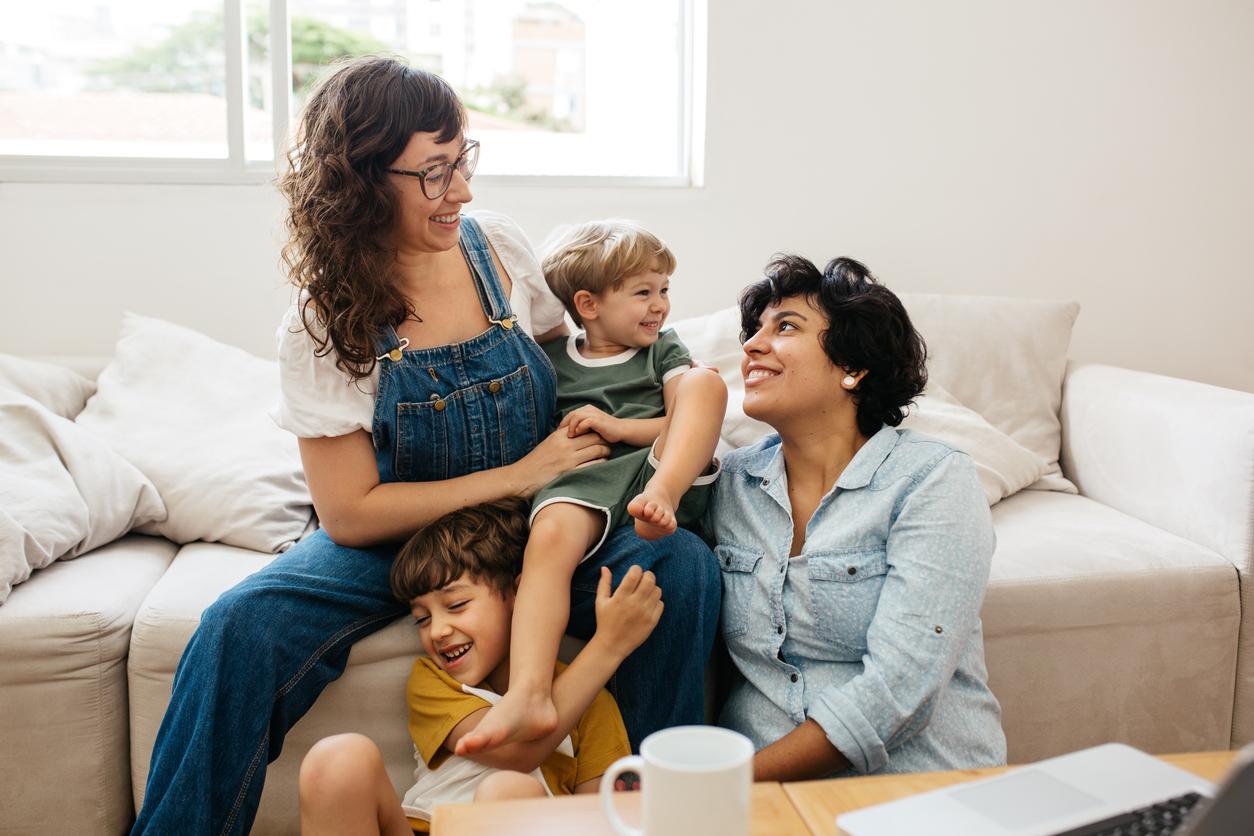 Addressing DEI, health equity, 
and costs through family 
health benefits
HR leaders have an important role to play in reducing health inequities and driving better health outcomes for all
Centering parents and parents-to-be in your DEI program ensures no one is left behind
Taking an outcomes-driven approach drives down costs for the employee and employer
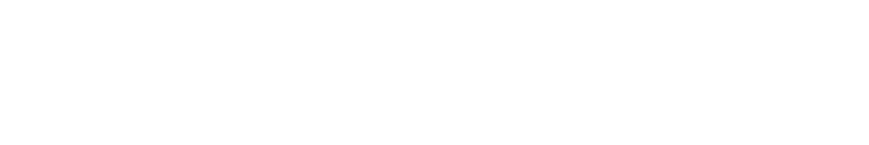 Moving beyond check the box to 
drive better outcomes & manage costs
One-Size-Fits-One Care
financial, clinical, 
& emotional
continuity for 
non-linear journeys
all paths to parenthood
accessibility with fast response times
white glove navigation
AUDIENCE QUESTION
How well would your employees say your fertility & family benefits support them?
1
Extremely wellWe offer comprehensive support for all employees
2
Pretty well
We cover the majority aspects, but there are still some gaps in care
3
Not that well We offer one or two benefits that support families, but that’s it
4
Not well at all We only offer what employees get through their traditional health insurance
Uncertainty and change create opportunities
63%
plan to increase their family health benefits in the next two to three years
OF EMPLOYERS
71%
added or are planning to add benefits or policies to accommodate reproductive health needs
OF EMPLOYERS
87%
say that family benefits are extremely important to prospective and current employees
OF EMPLOYERS
Maven: State of Fertility and Family Health Benefits in 2023
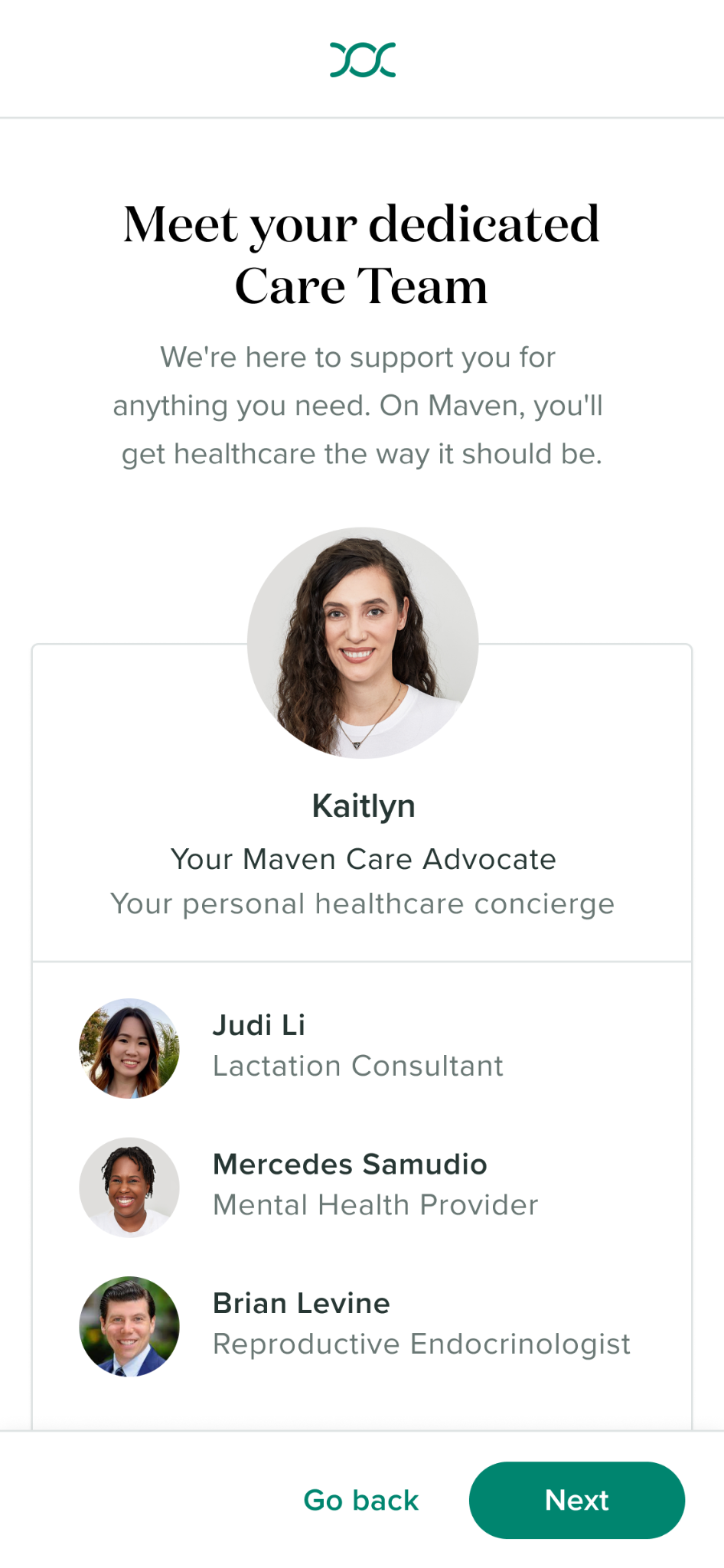 Maven’s approach to care: 
24/7 clinical, emotional, and financial support across the family journey
Global platform with 24/7 access to 35+ different types of care specialists and experts
Clinician-designed programs for fertility, maternity, parenting, pediatrics  & menopause
Easy-to-use financial tools to manage costs
17 million covered lives
90% return to work
4x return on investment
175+ countries supported
Thank you
MAVENCLINIC.COM